슬라이드 제목(기본)
02
Function, Object and File
Functions, Generators, Co-routines
Objects and classes, Exceptions and modules
File Input and Output
생각해보기
Functions
use the def statement to create a function
 def remainder(a,b):    	q = a // b      # // is truncating division.
        r =  a - q*b        return r
To invoke a function, simply use the  name of the function followed by its enclosed in parentheses,
             result = remainder(37,15)
생각해보기
Functions
To assign a default value to a function parameter, use assignment:  def connect(hostname, port ,timeout=300):
생각해보기
Generators
A function can generate an entire  sequence of results if it uses the yield  statement.
next() : produces a sequence of results through successive calls
생각해보기
Co-routines
Functions operate on a single set of input arguments.
A function can also be written to  operate as a task that processes a sequence of inputs sent to it.
This type of function is known as  a coroutine and is created by using the yield statement.
생각해보기
Co-routines
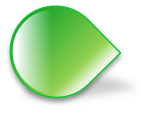 send()
close()
A coroutine is suspended until a value is sent to it
This continues until the coroutine function returns or close
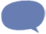 생각해보기
Objects and classes
All values used in a program are objects.
An object consists of internal data and method that perform various kinds of operations.
            >>>items = [37, 42]   # Create a list object
            >>>items.append(73) #Call append() method
생각해보기
Objects and classes
dir() : lists the methods available on an object and is a useful tool for interactive experimentation.
Special methods that always begin and end  with a double underscore. Eg. __ init__()
생각해보기
Exceptions
If an error occurs in program,an exception is raised and a traceback message appears:
    Traceback (most recent call last):
    File "foo.py", line 12, in <module>
   IOError: [Errno 2] No such file or directory:   'file.txt‘
The traceback message indicates the type of error that occurred, along with its location.
생각해보기
Modules
Python allows you to put definitions in a file and use them as a module that can be imported into other programs and scipts.
# file : div.py
 def divide(a,b):
     q = a/b  # If a and b are integers, q is an integer  
     r = a - q*b
     return (q,r)
생각해보기
Modules
To use your module in other programs, you can use the import statement:
	import div
	a, b = div.divide (2305, 29)
To load all of a module’s contents into the current namespace, you can also use the following:
	   from div import *
생각해보기
Modules
If you want to import a module using a different name, supply the import statement with an optional as qualifier, as follows:
	import div as foo
	a,b = foo.divide(2305,29)
생각해보기
Modules
To import specific definitions into the current namespace, use the from statement:
	from div import divide
	a,b = divide(2305,29)
생각해보기
File Input and Output
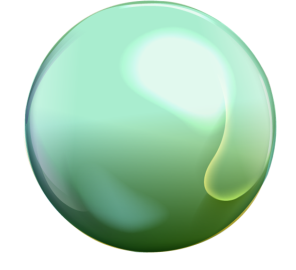 open( )
returns a new file object
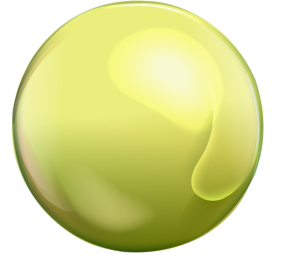 reads a single line of input,
  including the terminating newline
readline()
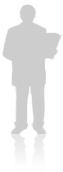 생각해보기
File Input and Output
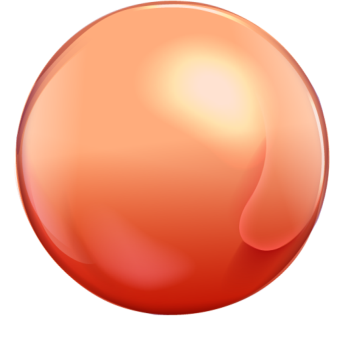 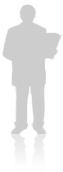 >>
print the output to a file